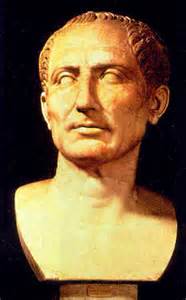 ЕДИНОВЛАСТИЕ ЦЕЗАРЯ
ПРЕЗЕНТАЦИЯ К УРОКУ ШАШКОВОЙ
АЛЛЫ ГЕННАДЬЕВНЫ
УЧИТЕЛЬ ИСТОРИИ И ОБЩЕСТВОЗНАНИЯ
ПЕРВОЙ КАТЕГОРИИ
ГБОУ СОШ с.Преполовенка
Безенчукского райна
Самарской области
Цель: «Изучить: единовластие Цезаря».
Задачи:  изучить
  даты, 
  понятия,
  личности,
  основные события.
Основные понятия: диктатура, ветеран. 
Даты: 49 год до н.э., 44 год до н.э.
Персоналии: Цезарь, Красс, Помпей,
Брут.
Крылатые фразы: «Жребий брошен!»
                                   «Перейти Рубикон»
                                    «И ты, Брут!»
План урока.
I. Республика до Цезаря.
II. Возвышение Цезаря.
III. Борьба за власть.
IV. Цезарь – диктатор.
Общество
РИМА
До ЦЕЗАРЯ
Социальная
сфера
Политическая
сфера
РЕСПУБЛИКА-форма правления
Рост политической активности
БЕДНОТЫ- голосуют за деньги.

-работа с документом стр.241.
Народное
собрание
консулы
Народный трибун
сенат
БОРЬБА ЗА ВЛАСТЬ
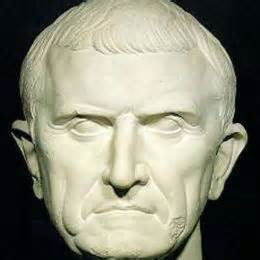 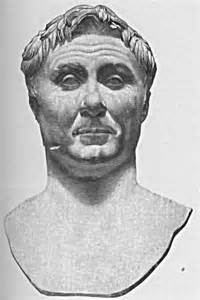 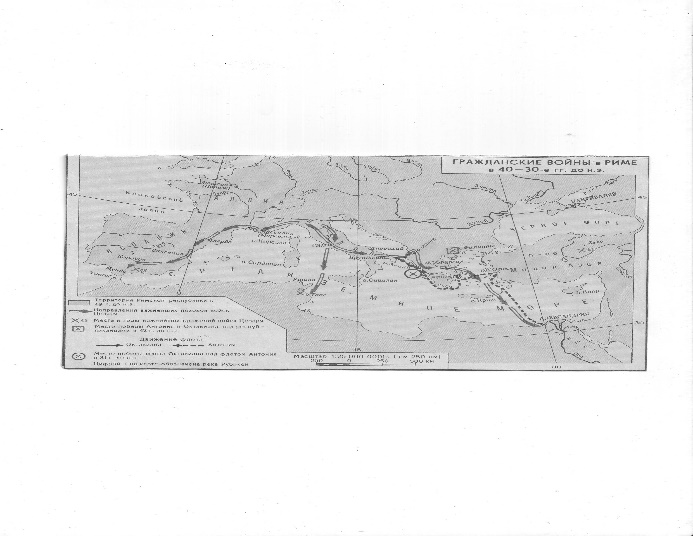 КАРТА ГРАЖДАНСКИХ ВОЙН В РИМЕ
ЦЕЗАРЬ- ДИКТАТОР
Р.Х.
49 г.
44 г.
753 г.
509 г.
«ПЕРЕЙТИ РУБИКОН»
«Жребий брошен».
ЦЕЗАРЬ- ДИКТАТОР
Р.Х.
44 г.
49 г.
753 г.
509 г.
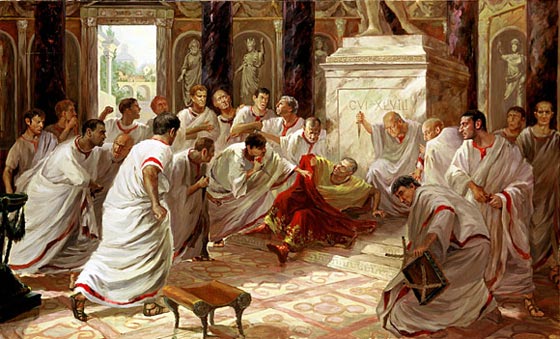 «И ты, сын мой!»
«И ты, Брут!»
Общество
РИМА
при диктатуре цезаря
Политическая
сфера
ДИКТАТОР
РЕСПУБЛИКА-форма правления
ВЕТЕРАНЫ
Получили
ЗЕМЛЮ
Восстановлены
КОРИНФ и КАРФАГЕН
консулы
сенат
НАРОДНЫЕ ТРИБУНЫ
Народное
собрание
Общество
РИМА
ДИКТАТУРА
РЕСПУБЛИКА-форма правления
Политическая
сфера
единовластие
консулы
Народное
собрание
Социальная
сфера
сенат
Гражданская
война
Домашнее задание.
п.52
Составить характеристику Цезаря по 
плану:
ГОДЫ ЖИЗНИ/ПРАВЛЕНИЯ.
ИСТОРИЧЕСКИЕ УСЛОВИЯ, В КОТОРЫХ ЖИЛ ИСТОРИЧЕСКИЙ ДЕЯТЕЛЬ.
ЗАДАЧИ, ПРОБЛЕМЫ, КОТОРЫЕ НАДО БЫЛО РЕШАТЬ.
ОСНОВНЫЕ НАПРАВЛЕНИЯ ДЕЯТЕЛЬНОСТИ. ЦЕЛИ. РЕЗУЛЬТАТЫ.
РОЛЬ (ЗНАЧЕНИЕ) В ИСТОРИИ.
ИНТЕРНЕТ РЕСУРС

1. http://www.openclass.ru/node/265650
2.http://nsportal.ru/shkola/istoriya/library/2012/06/27/urok-v-5-kl-ustanovlenie-imperii-v-rime
3.Политика. Толковый словарь. — М.: "ИНФРА-М", Издательство "Весь Мир".  2001. 
4.http://bse.freecopy.ru/print.php?id=23557
5.http://politike.ru/dictionary/839/word/grazhdanskaja-voina
Список литературы
1.А.А. Вигасин, Г.И. Годер, И.С. Свенцицкая. История Древнего мира. 5 класс. – М.: Просвещение, 2006.
2. Трухина Н. Н. «История Древнего мира». – М.: Русское слово, 1996.
СПАСИБО ЗА ВНИМАНИЕ!